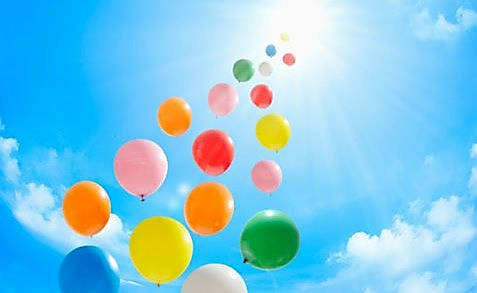 D E C O R A R.  A.
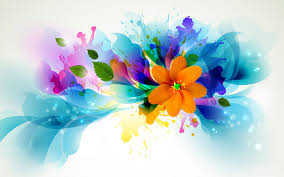 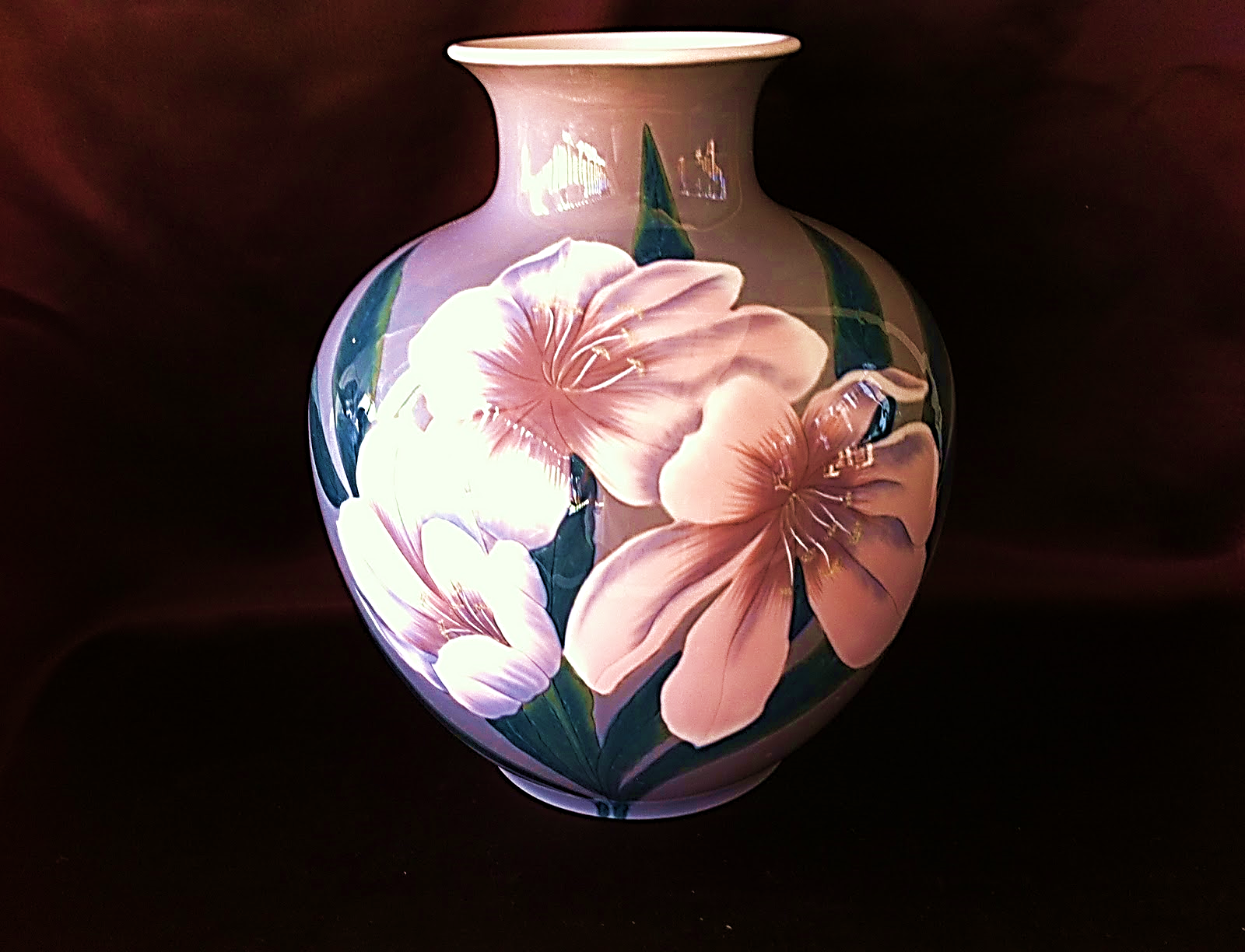 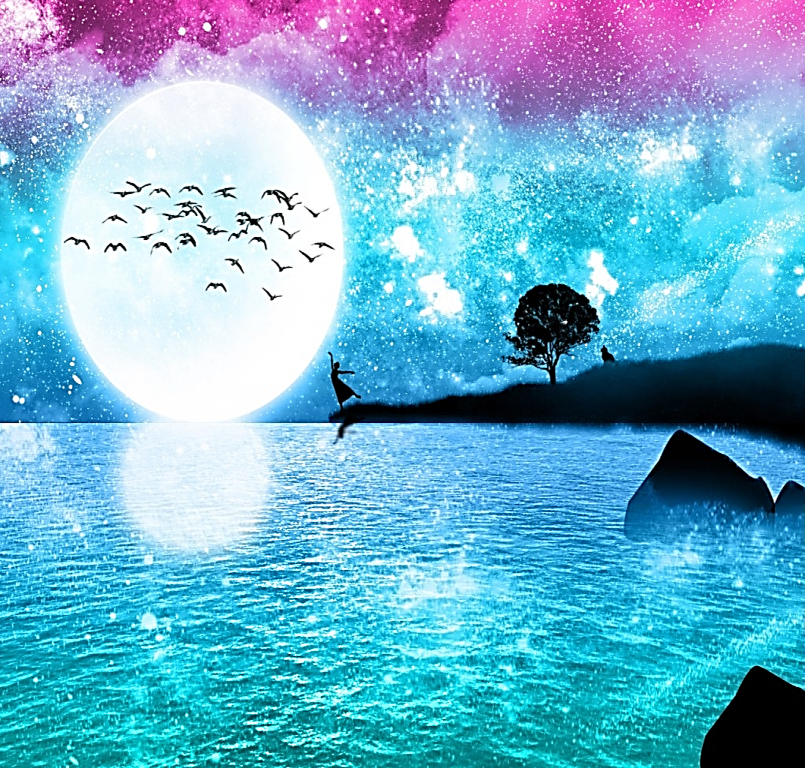 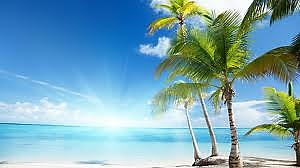 Que tubuenhacerdecore elentorno
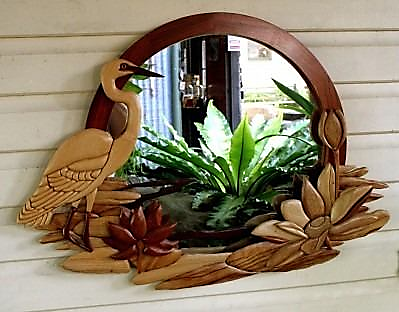 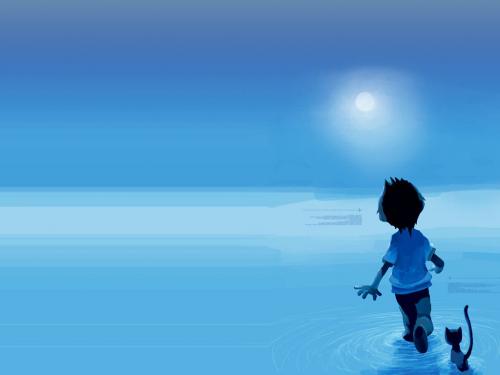 Decora tu interior y obrarás en valores
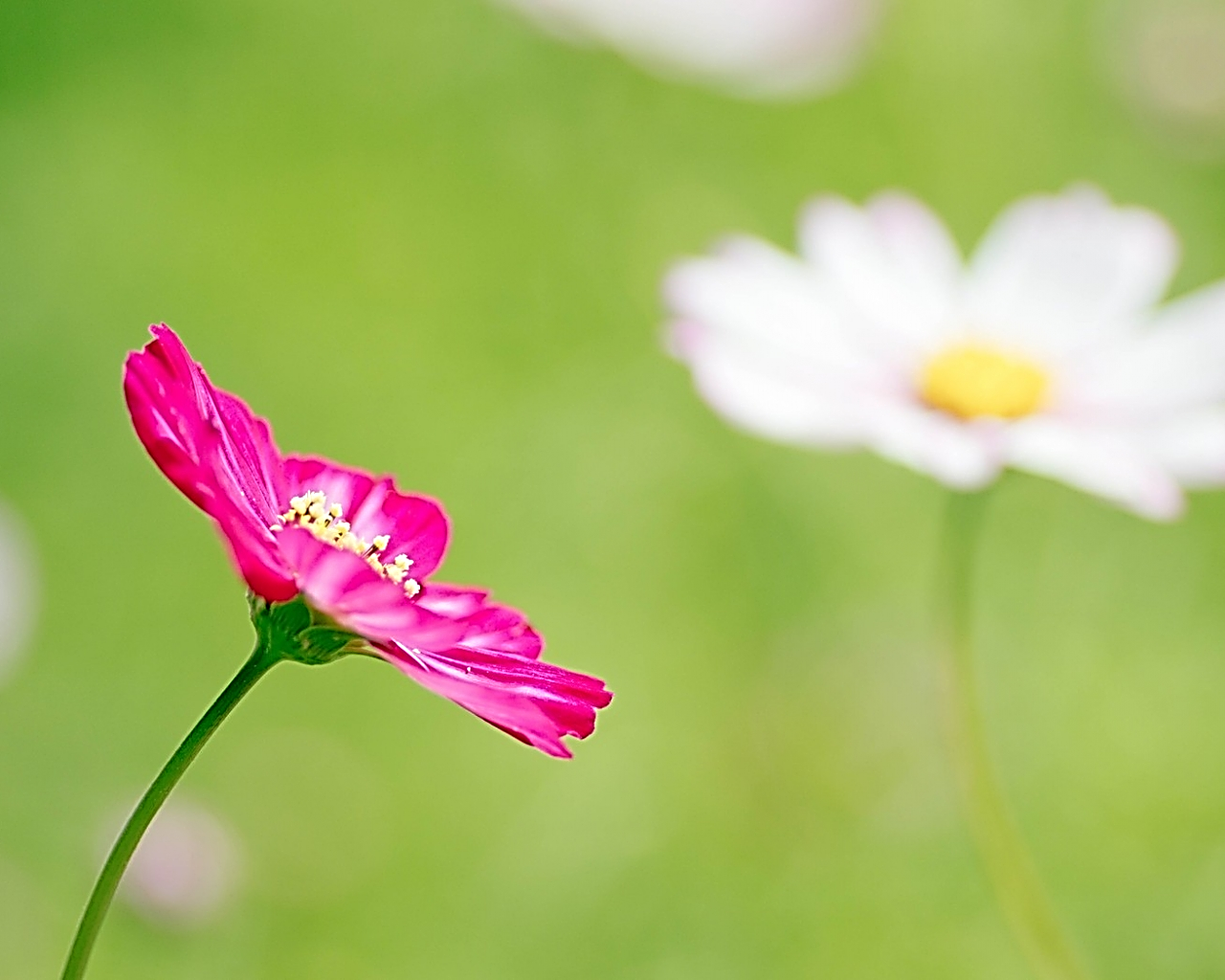 NO TENGAS MIEDO, ¡DIOS NOS QUIERE!
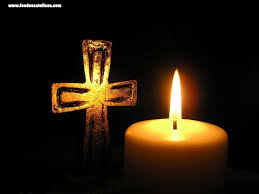 Eres un ser lleno de potencialidades,
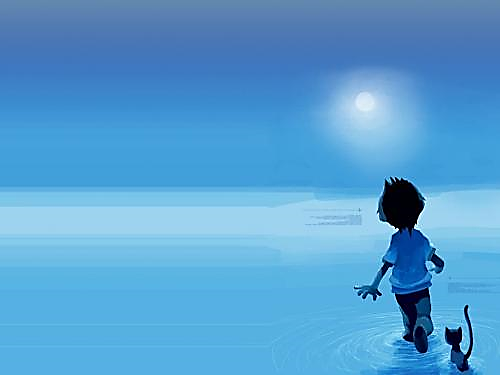 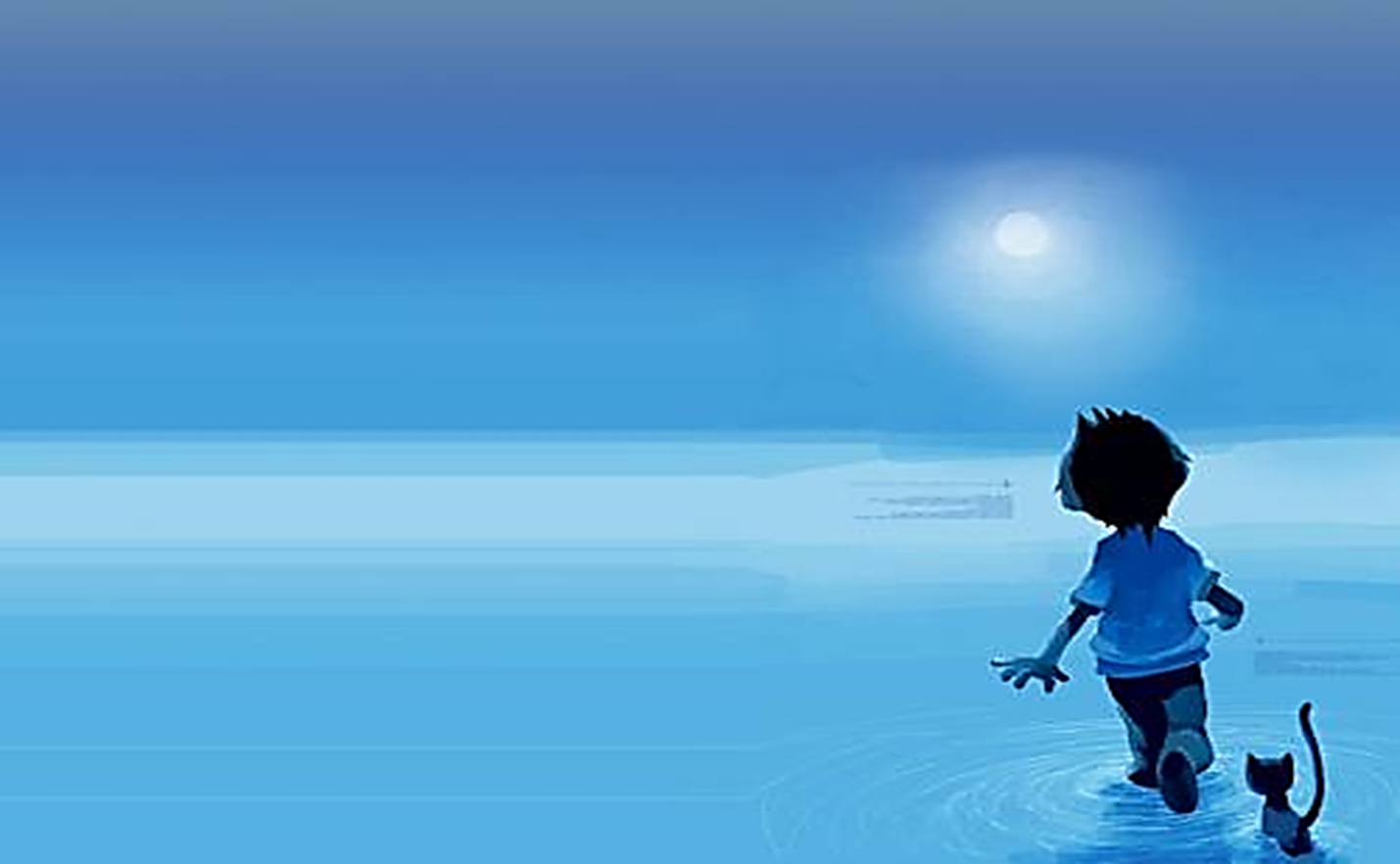 agradécelo
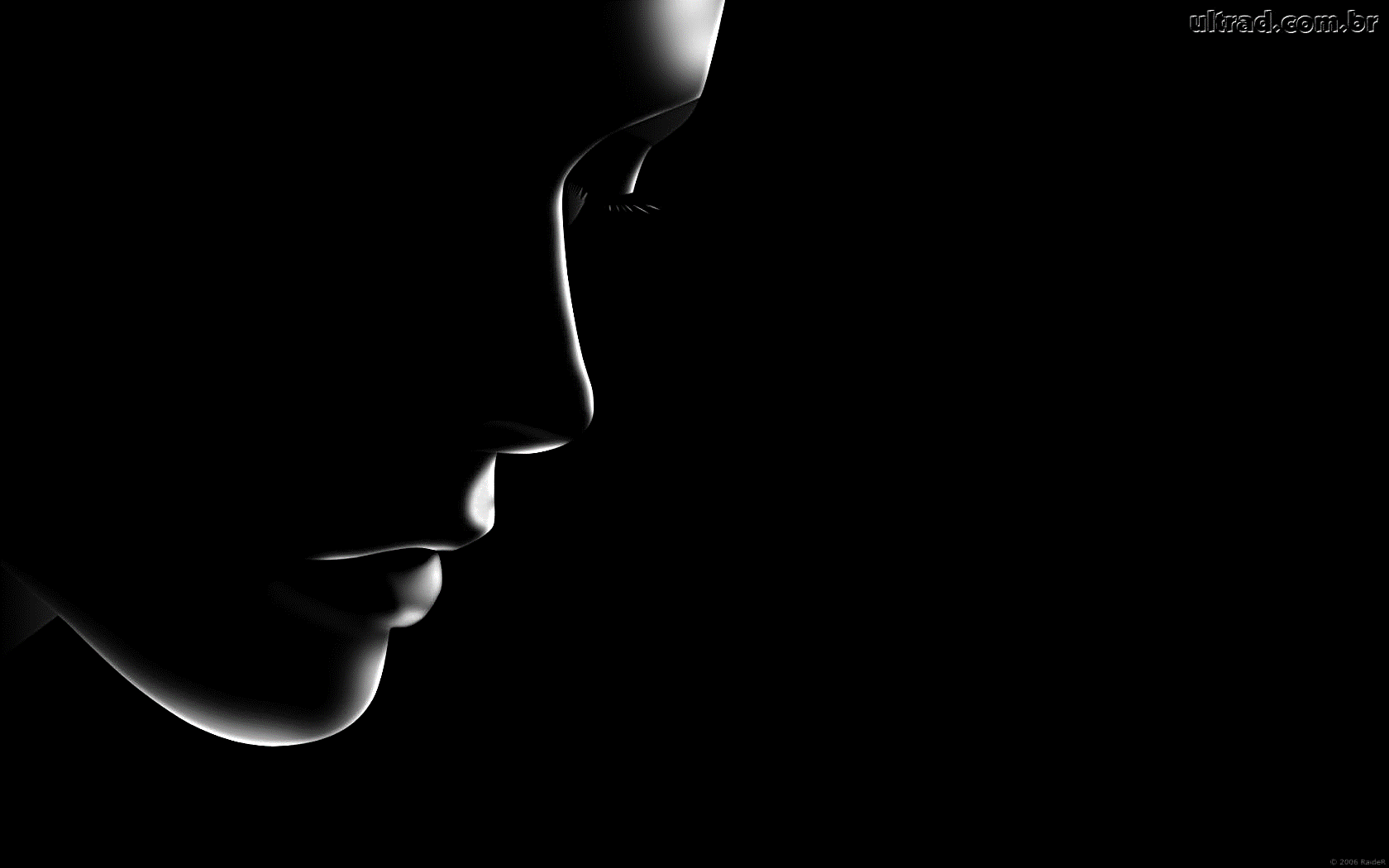 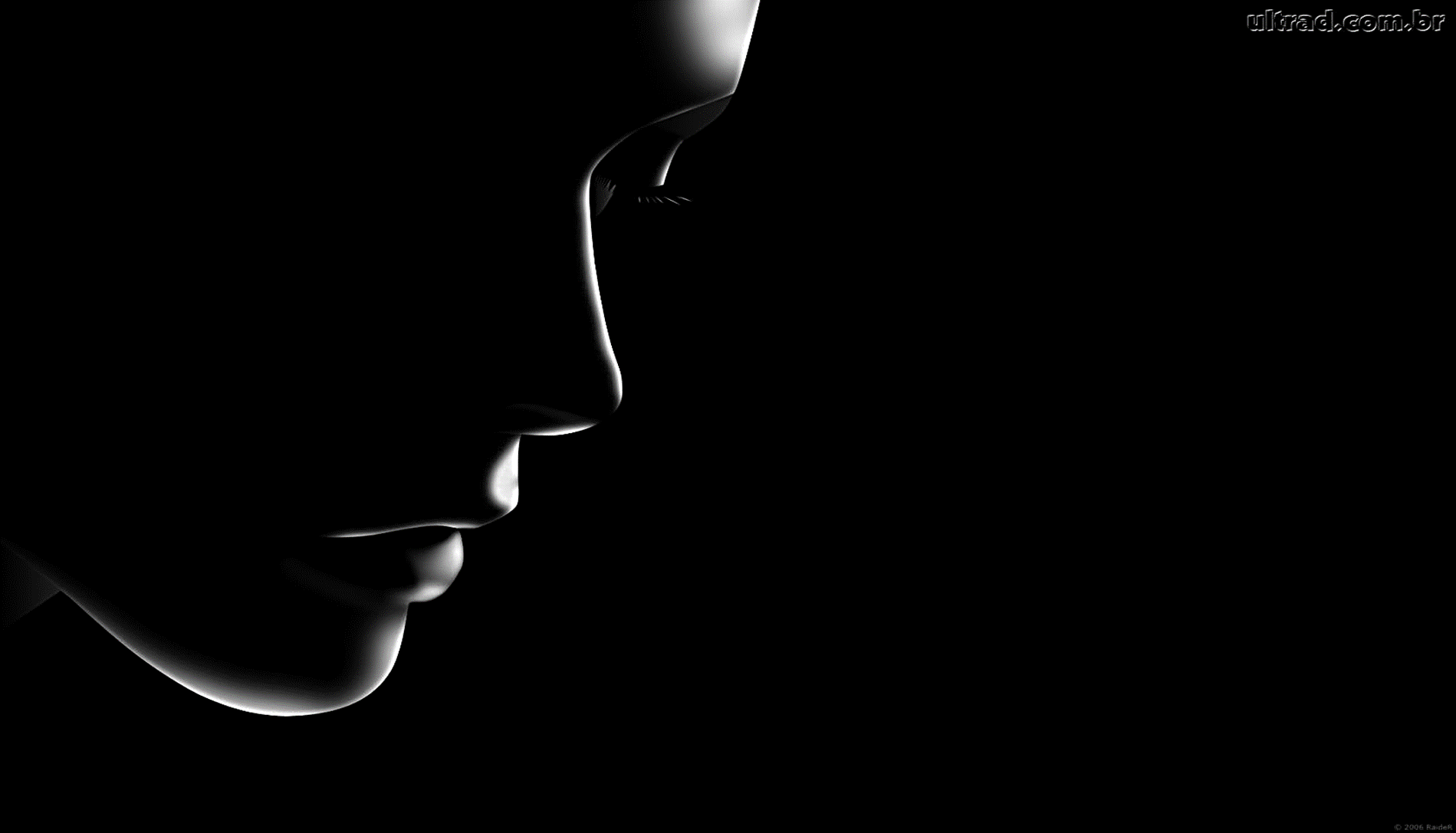 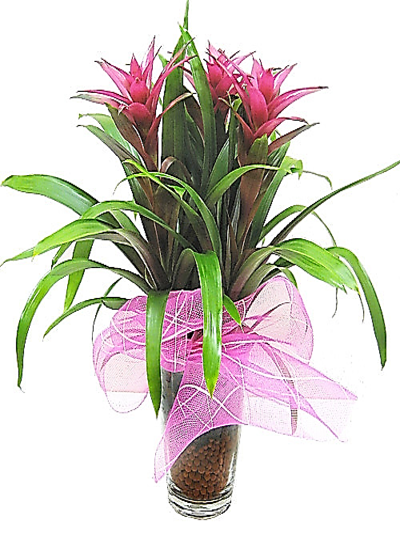 ORNAMENTA TU BUEN HACER
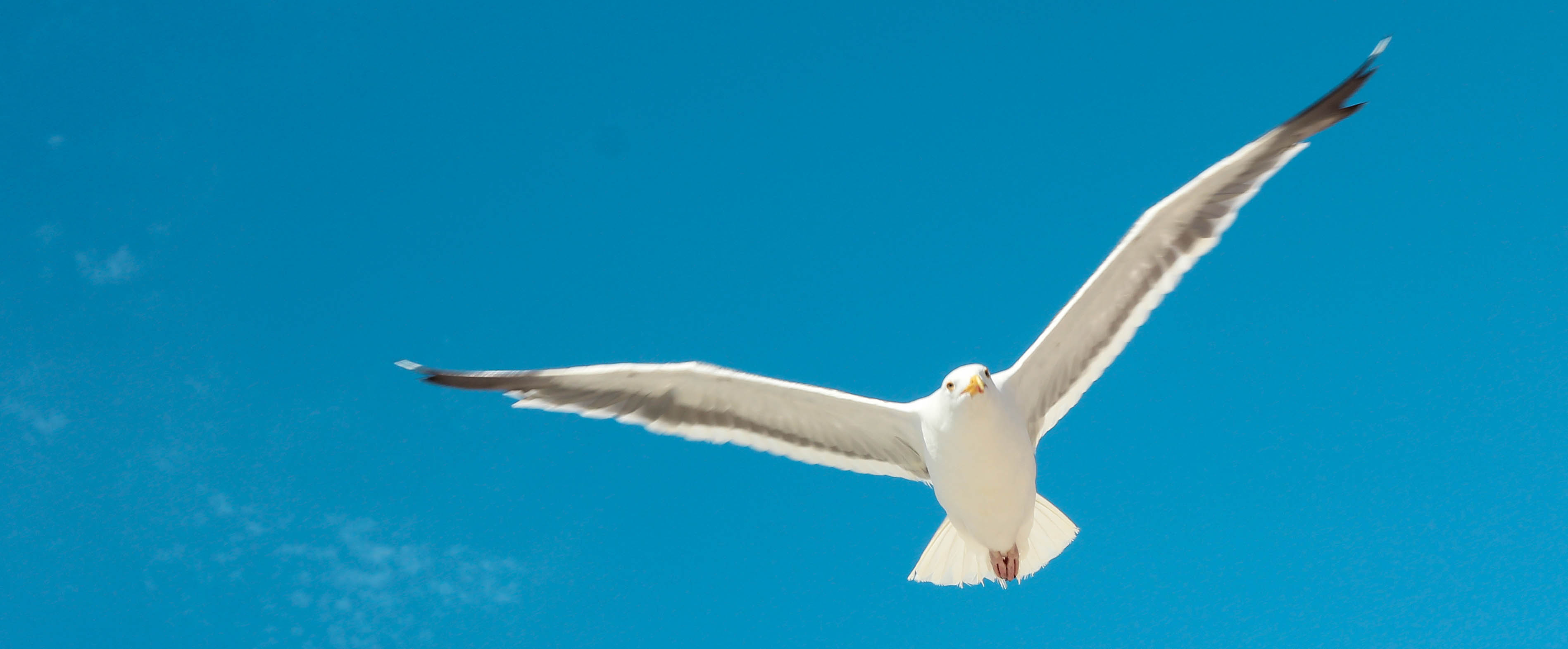 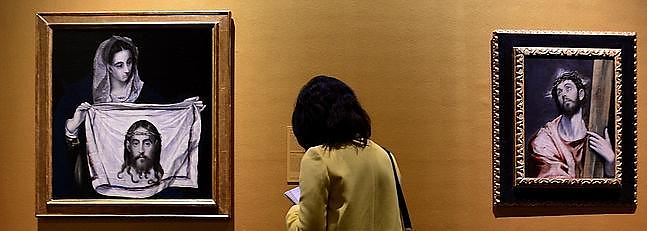 Da realce a la vida en los detalles
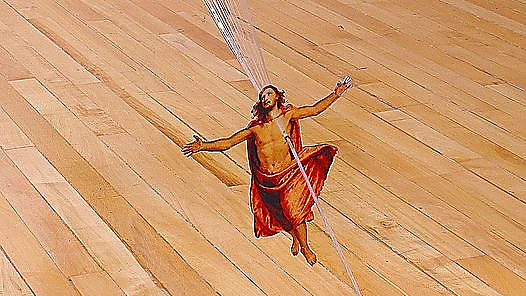 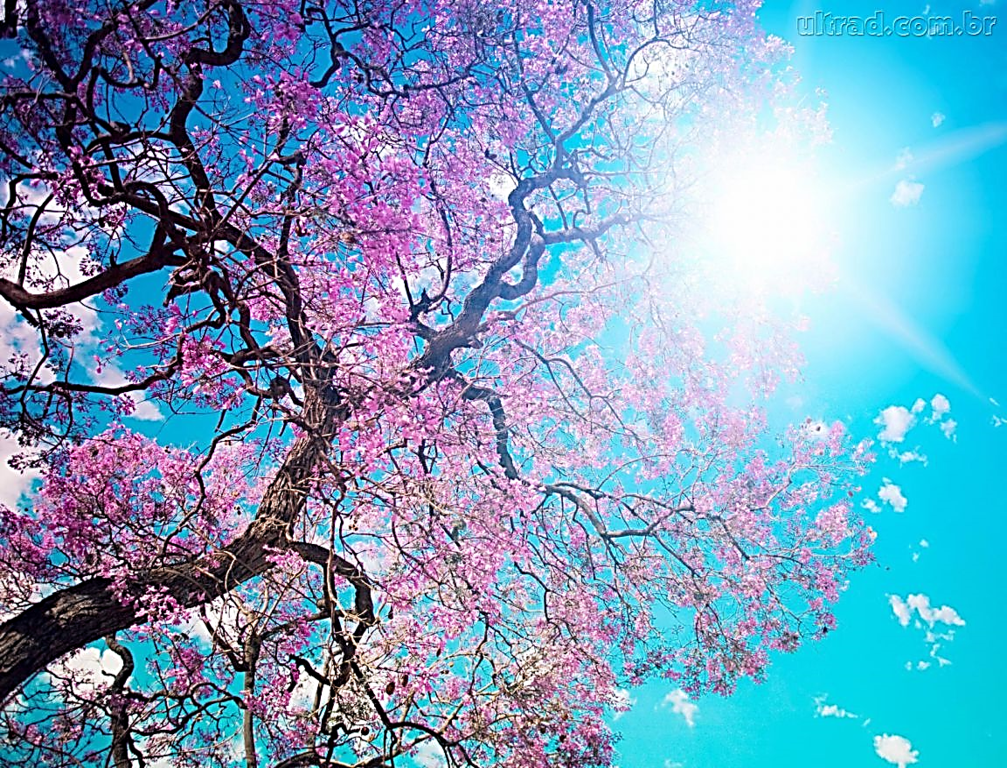 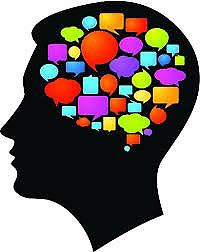 SOMOS LO QUECREEMOS, ADÓRNALO
CONFÍA, ESPERA SIEMPRE LO MEJOR                                                   DE LOS DEMÁS
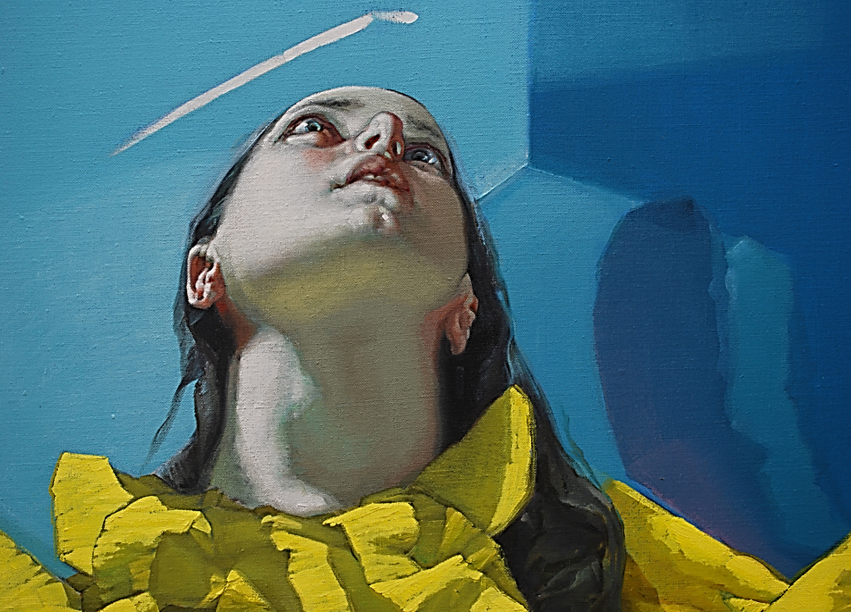 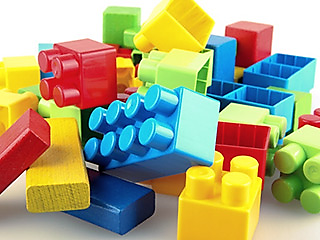 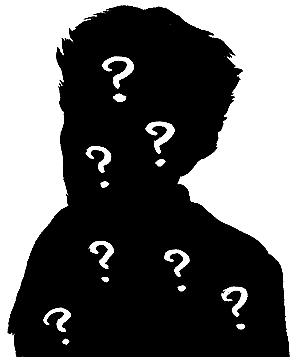 Somosrevoltijodedeseos,edúcalos,encáuzalos
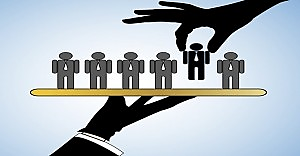 SOY MIS NECESIDADES y
 BÚSQUEDA de VERDADES
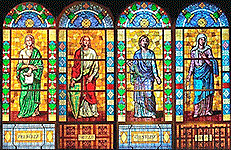 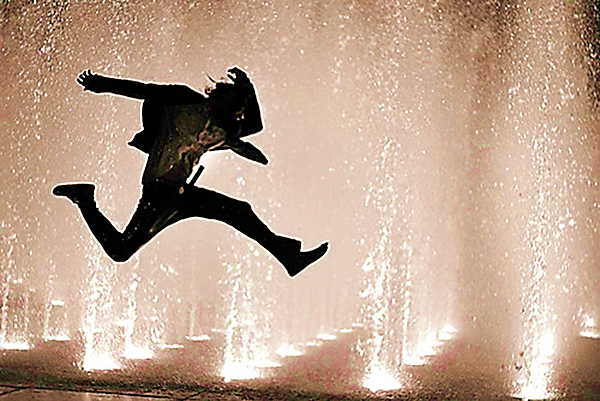 En vezde gritarpule tusimpulsos
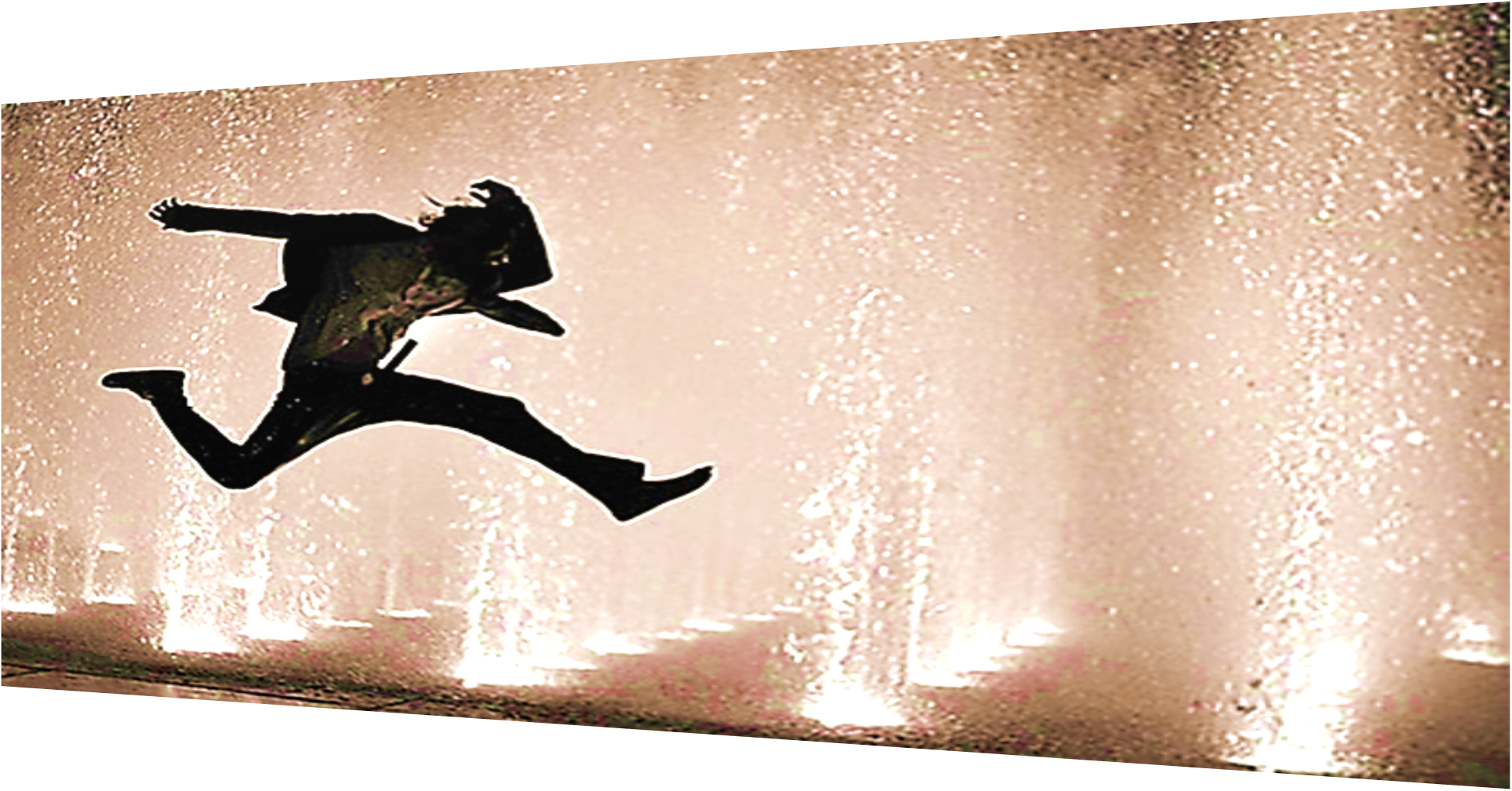 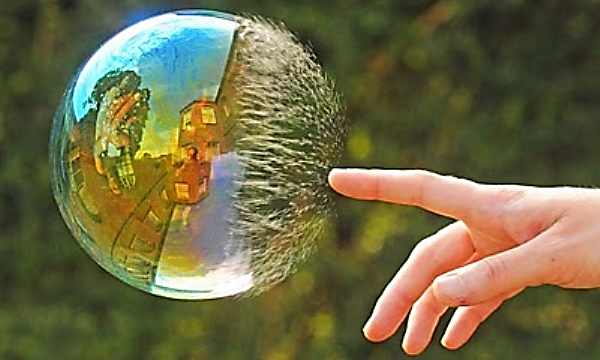 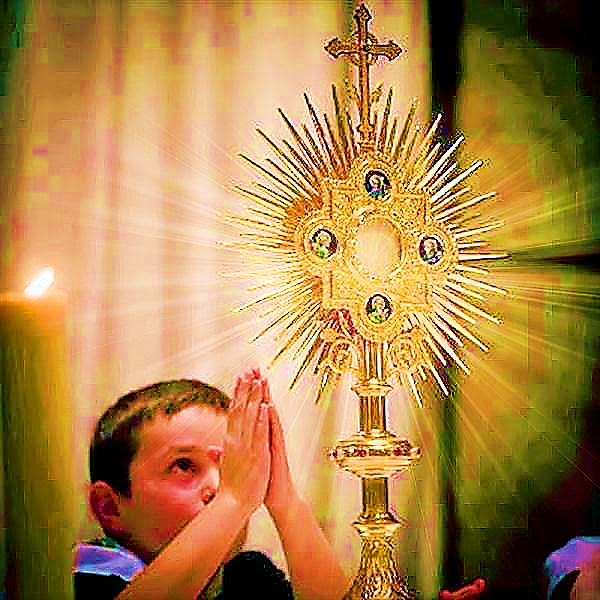 Un buen 
gesto decora 
la casa
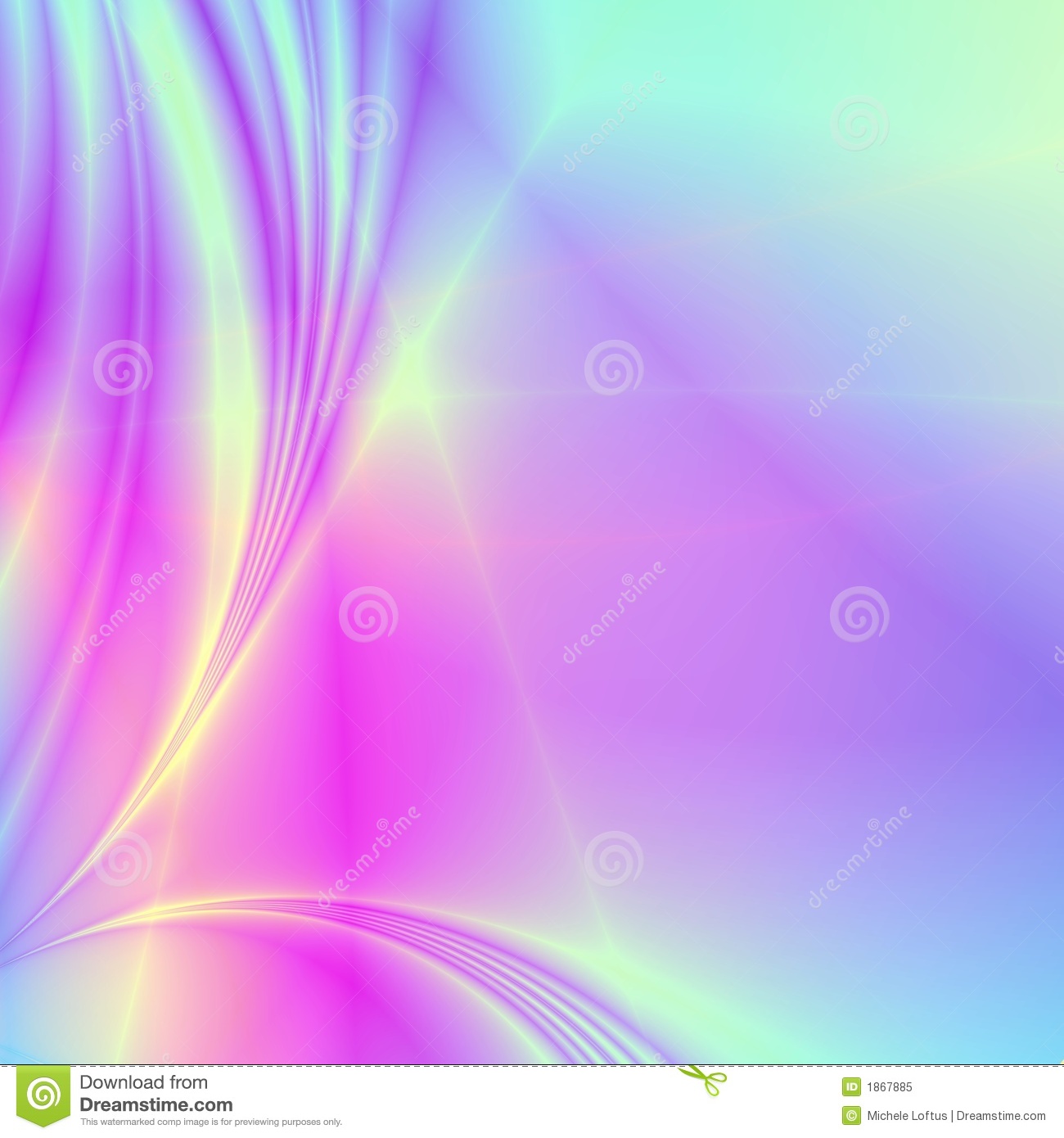 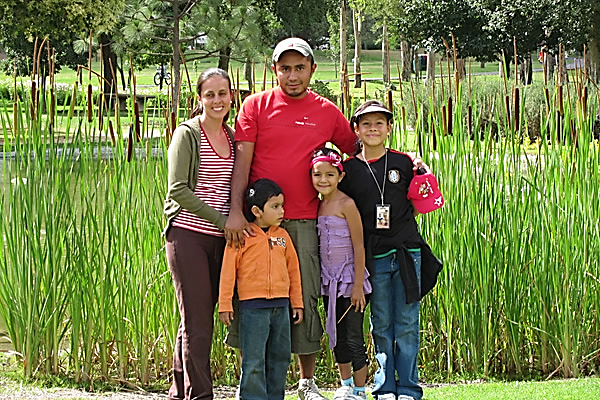 NOCAREZCAS DELOSPEQUEÑOSDETALLES
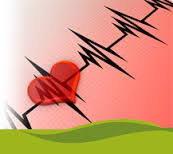 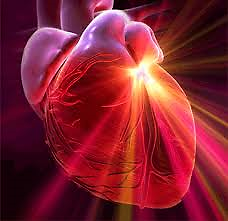 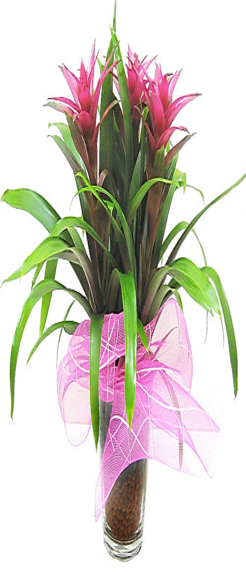 Si te saludan responde 
                          con sonrisas
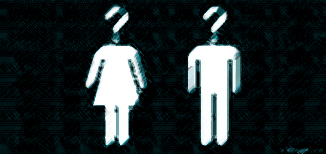 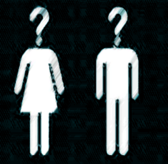 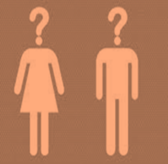 NOTEALIENES,DEJARÁSDESER
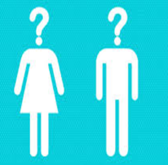 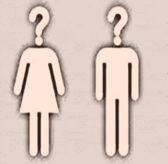 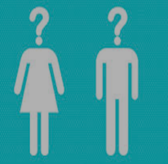 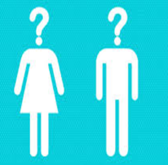 EL ORGULLO te IMPIDE DECORAR tu ALMA
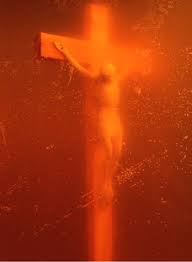 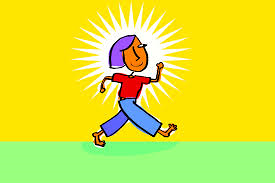 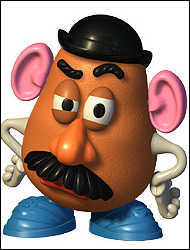 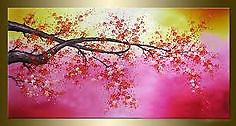 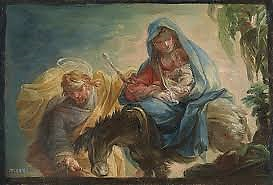 Dibuja un óleo a la sencillez
ADORNO
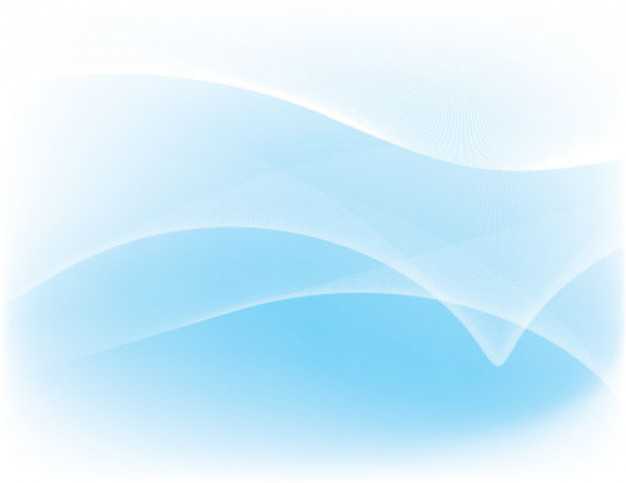 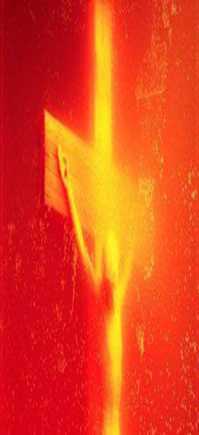 DISEÑO
LUCIR
COLOREAR
FLOREAR
ALMA
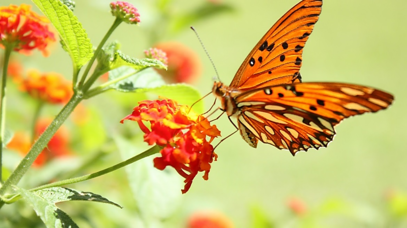 ORNATO
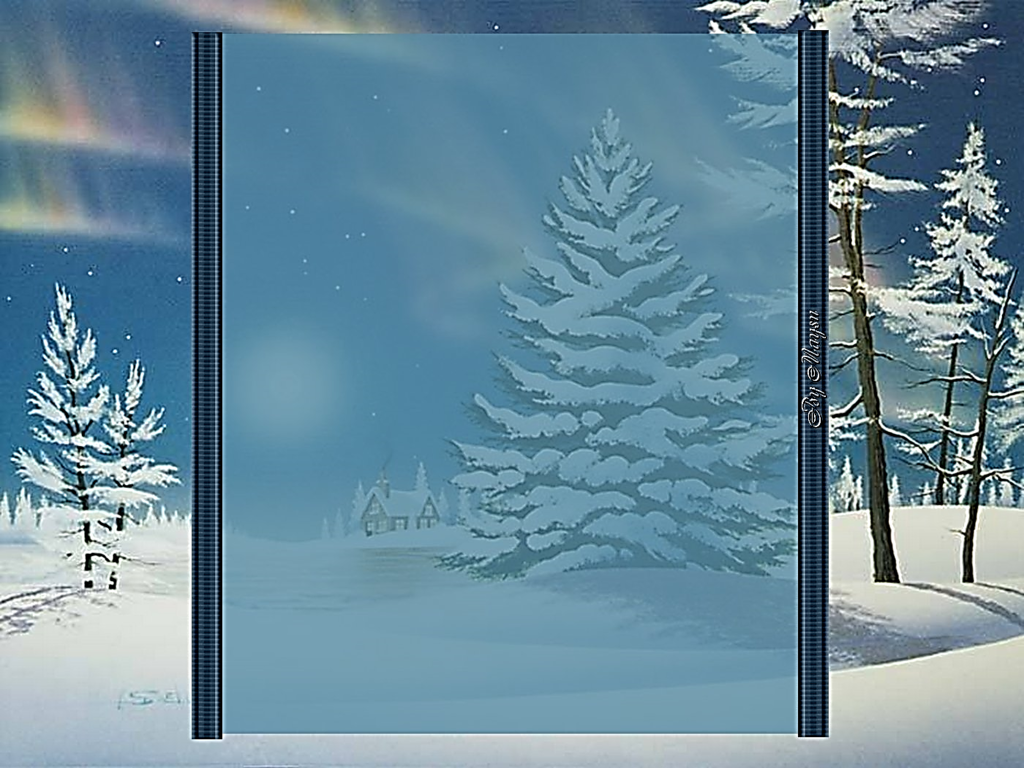 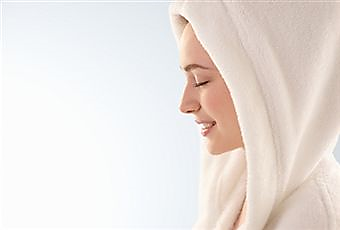 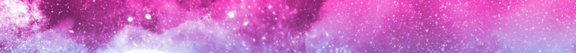 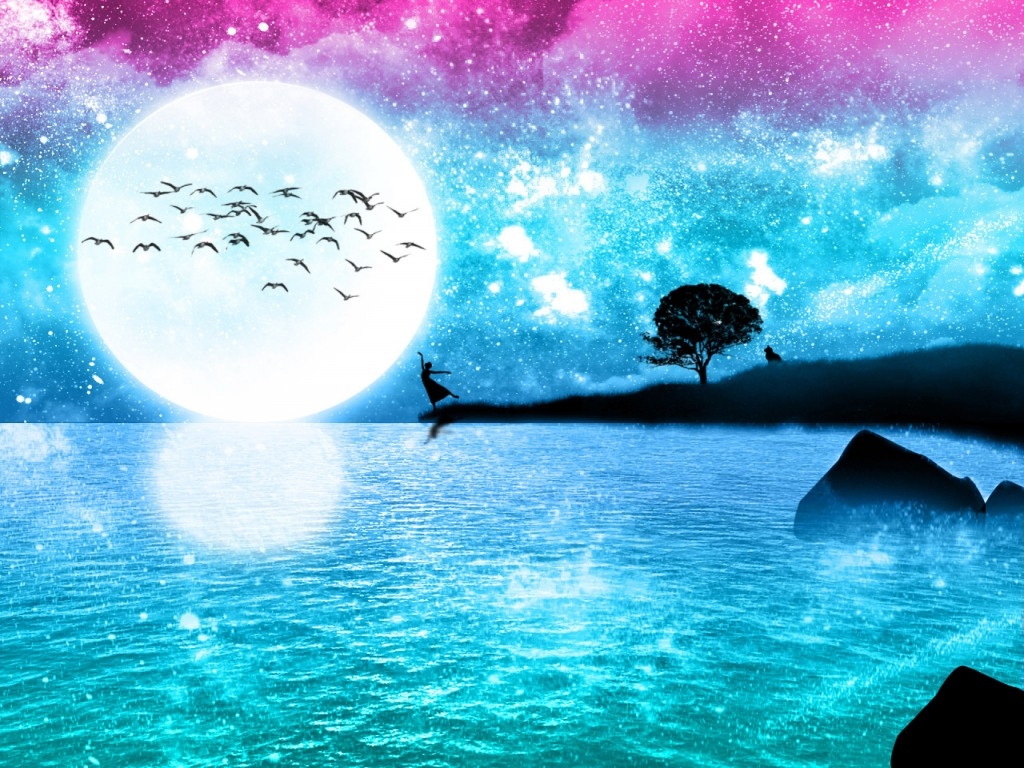 Si cambias de decoración que sea reflexión
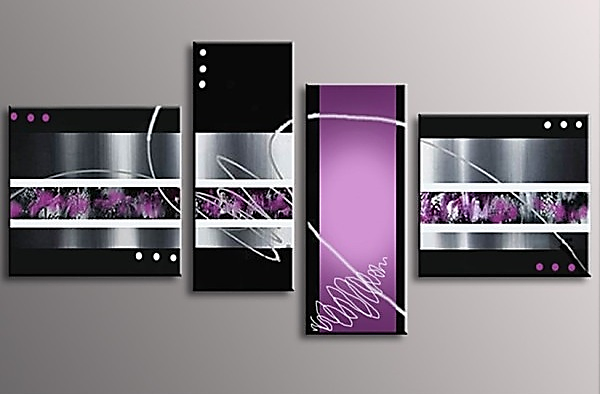 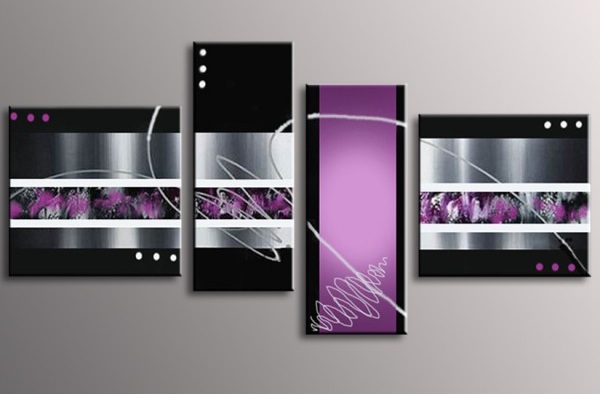 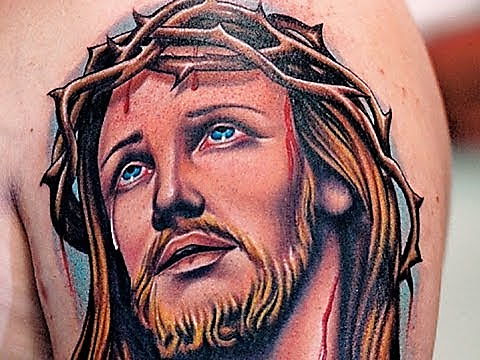 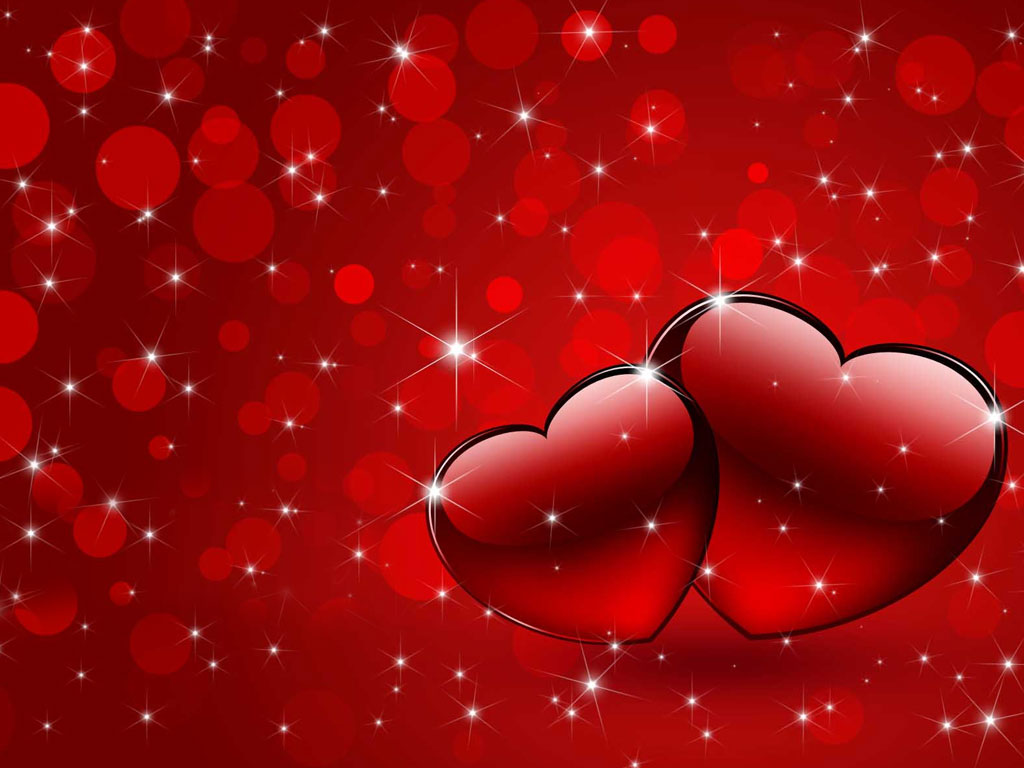 Haz lucir los valores espirituales
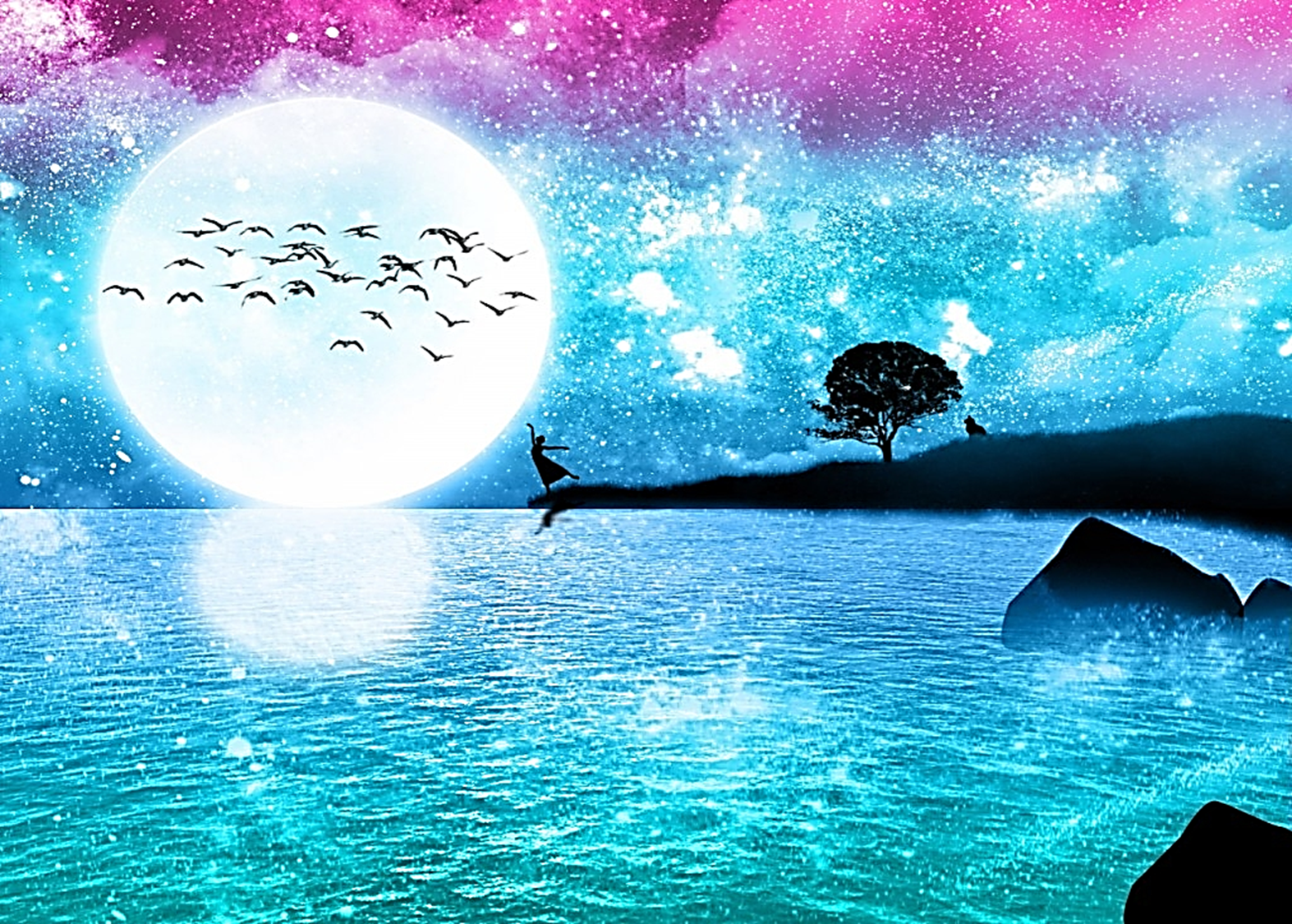 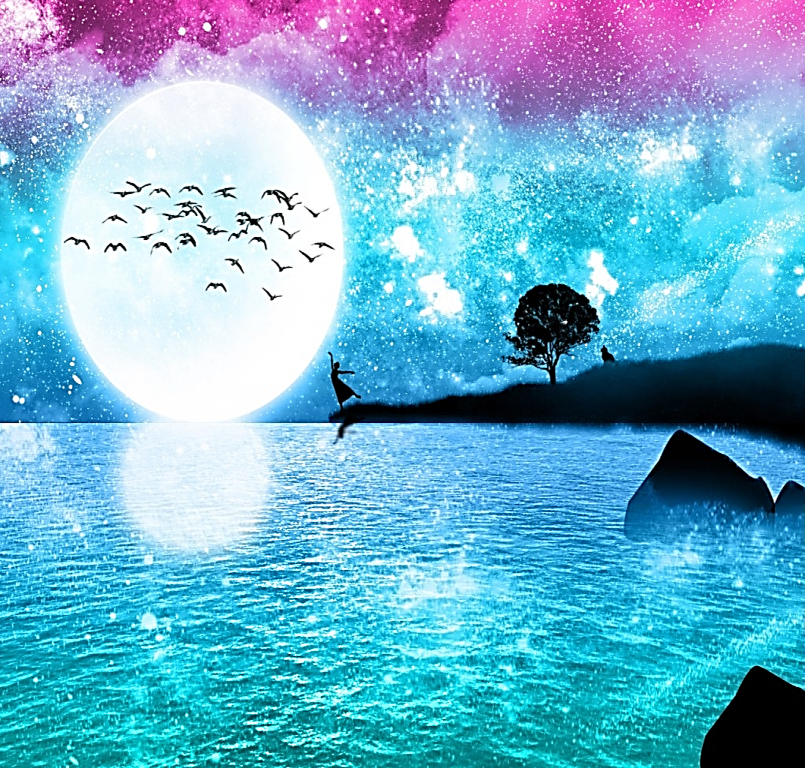 Perseguimos la “felicidad” porqueestamos vacíos de   D I O S
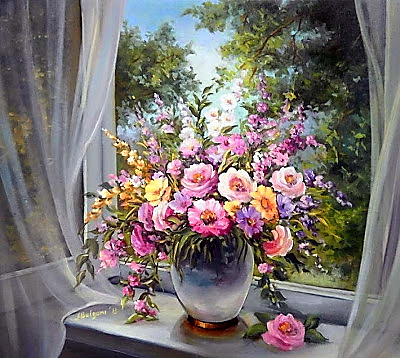 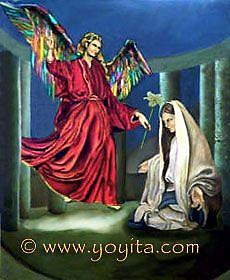 MIRA, GUARDA SILENCIO
Decora luces interiores
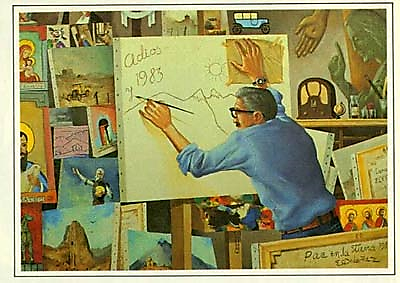 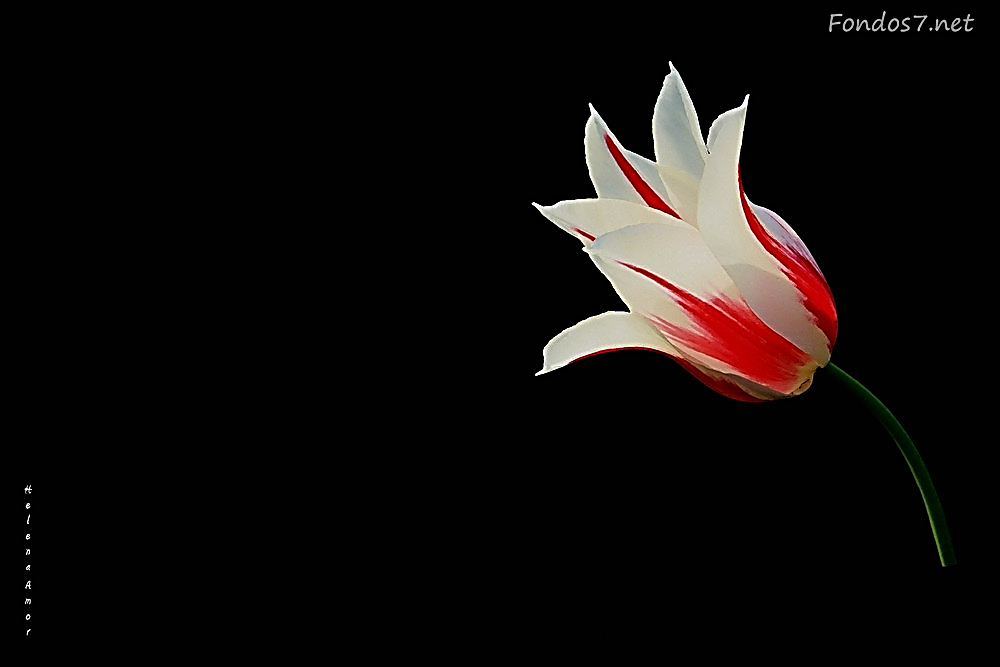 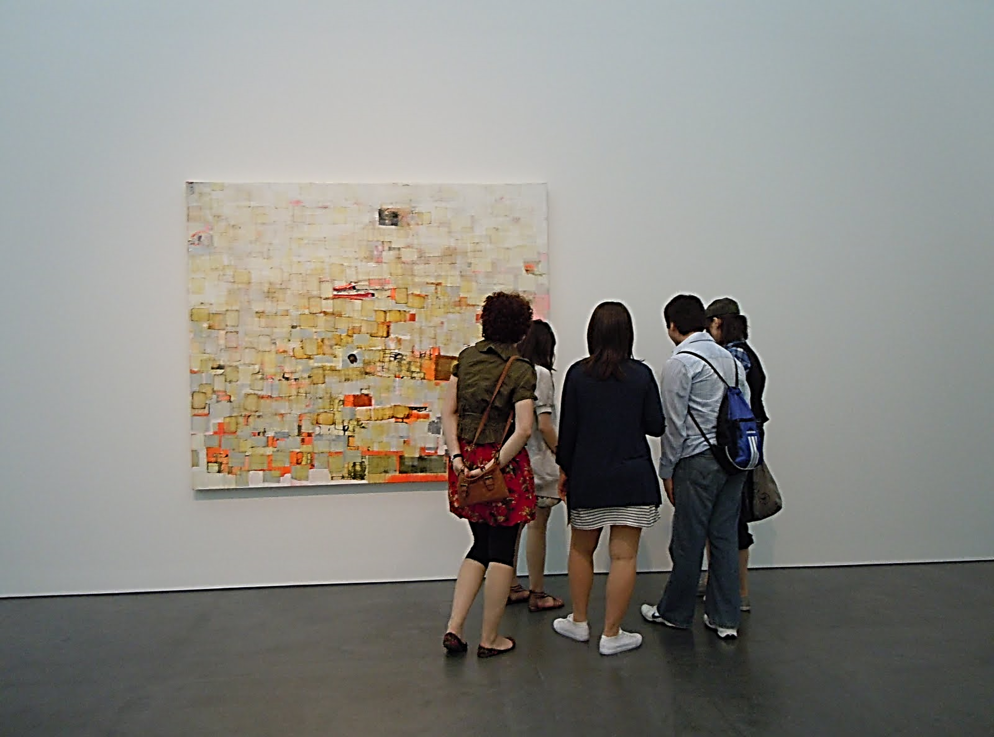 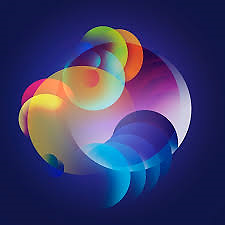 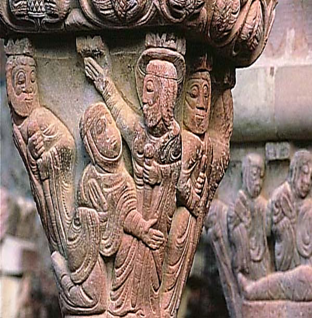 PON FE EN LA DECORACIÓN
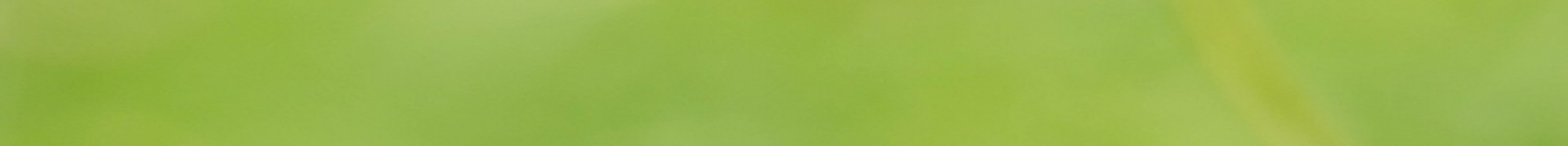 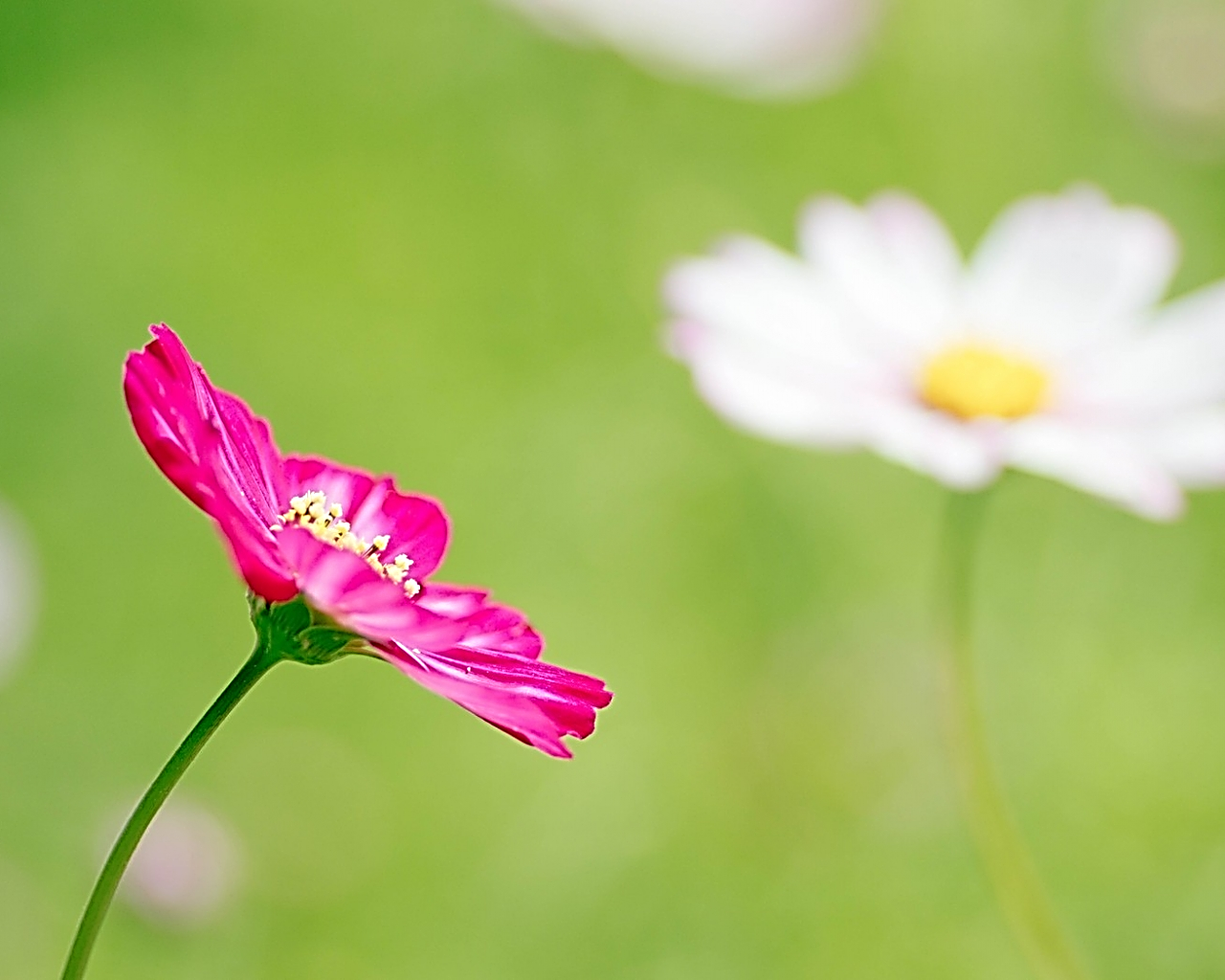 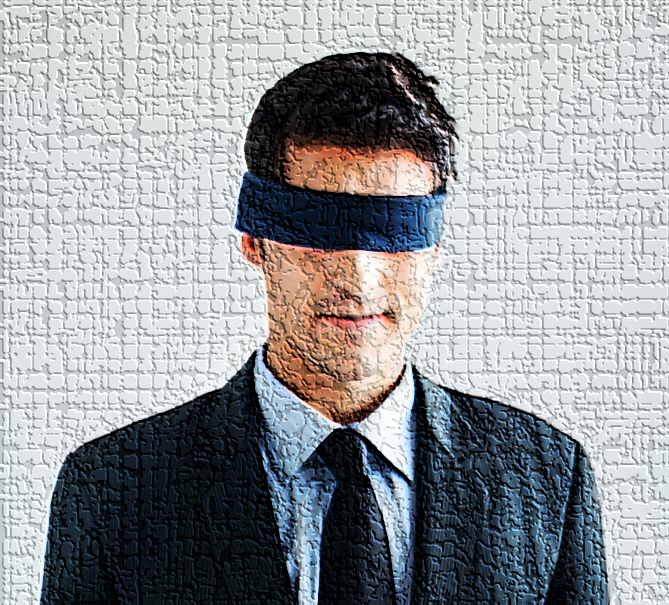 No teasustesde larealidad,adórnalacon tus,
buenos ejemplos
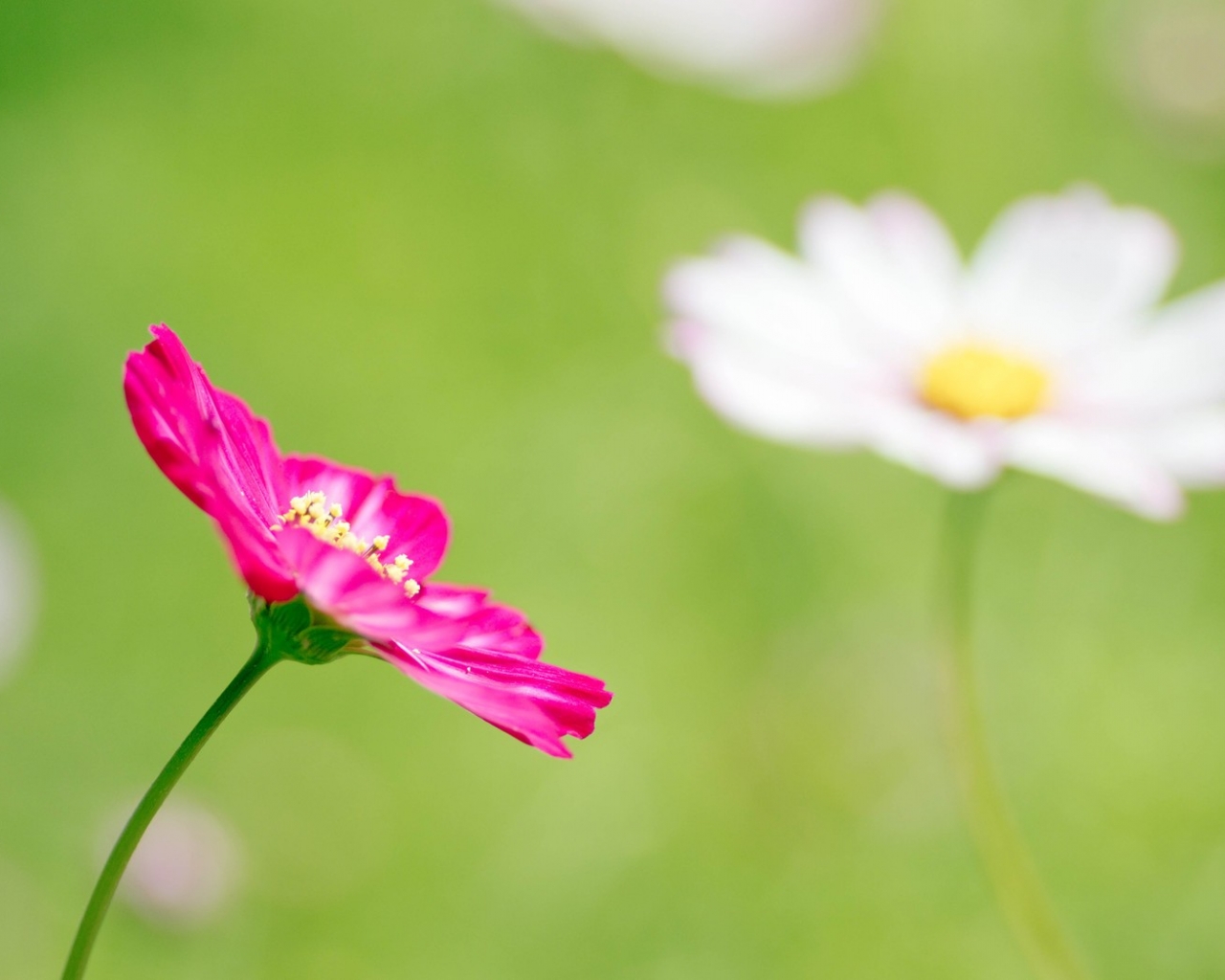 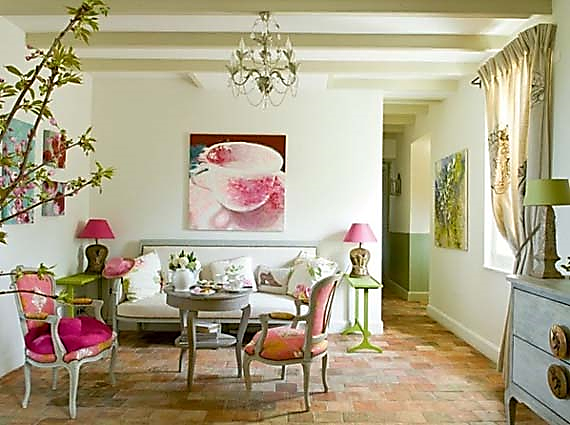 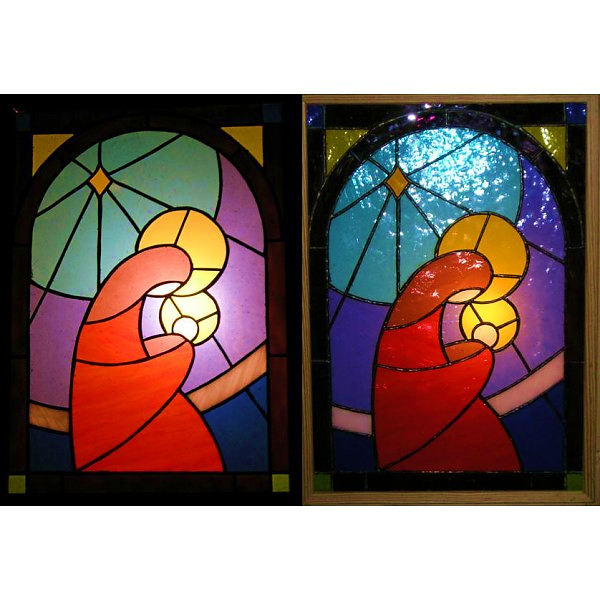 Ladecoraciónde lacasadelataa losmoradores
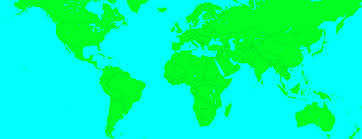 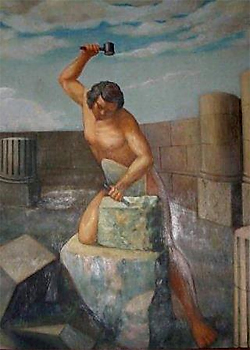 Vespuliendotucarácter,atavía el hacer
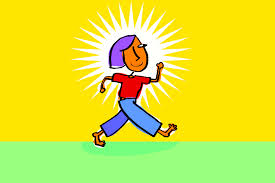 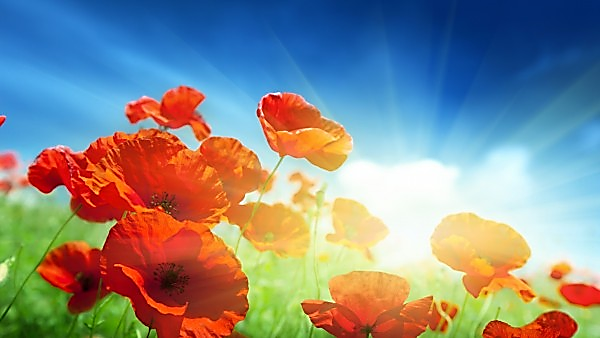 CUIDALOSDETALLESDELALMAY PONLUZ A LA V I D A
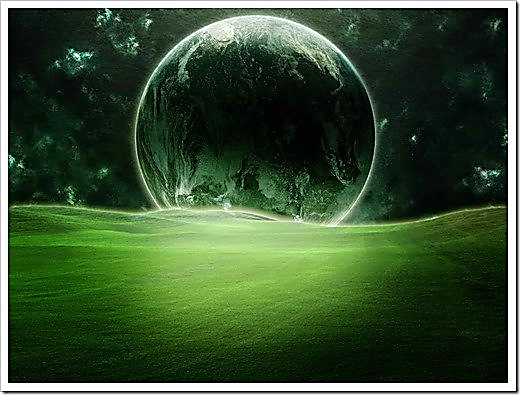 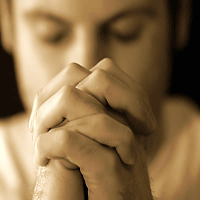 Pinta un óleo a tu vida interior
José Soler Mataix